GEOGRAFI
Luas Wilayah Kecamatan Samarinda Utara = 229.52 Km2
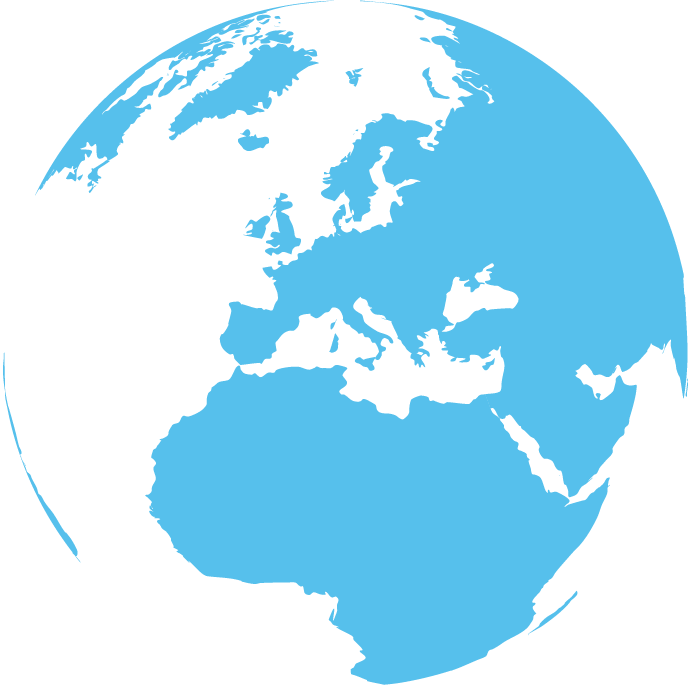 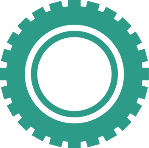 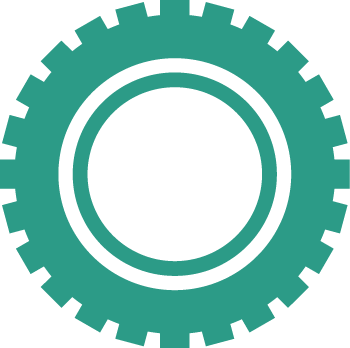 Pertumbuhan Penduduk Kecamatan Samarinda Utara
PROGRAM PROBEBAYA
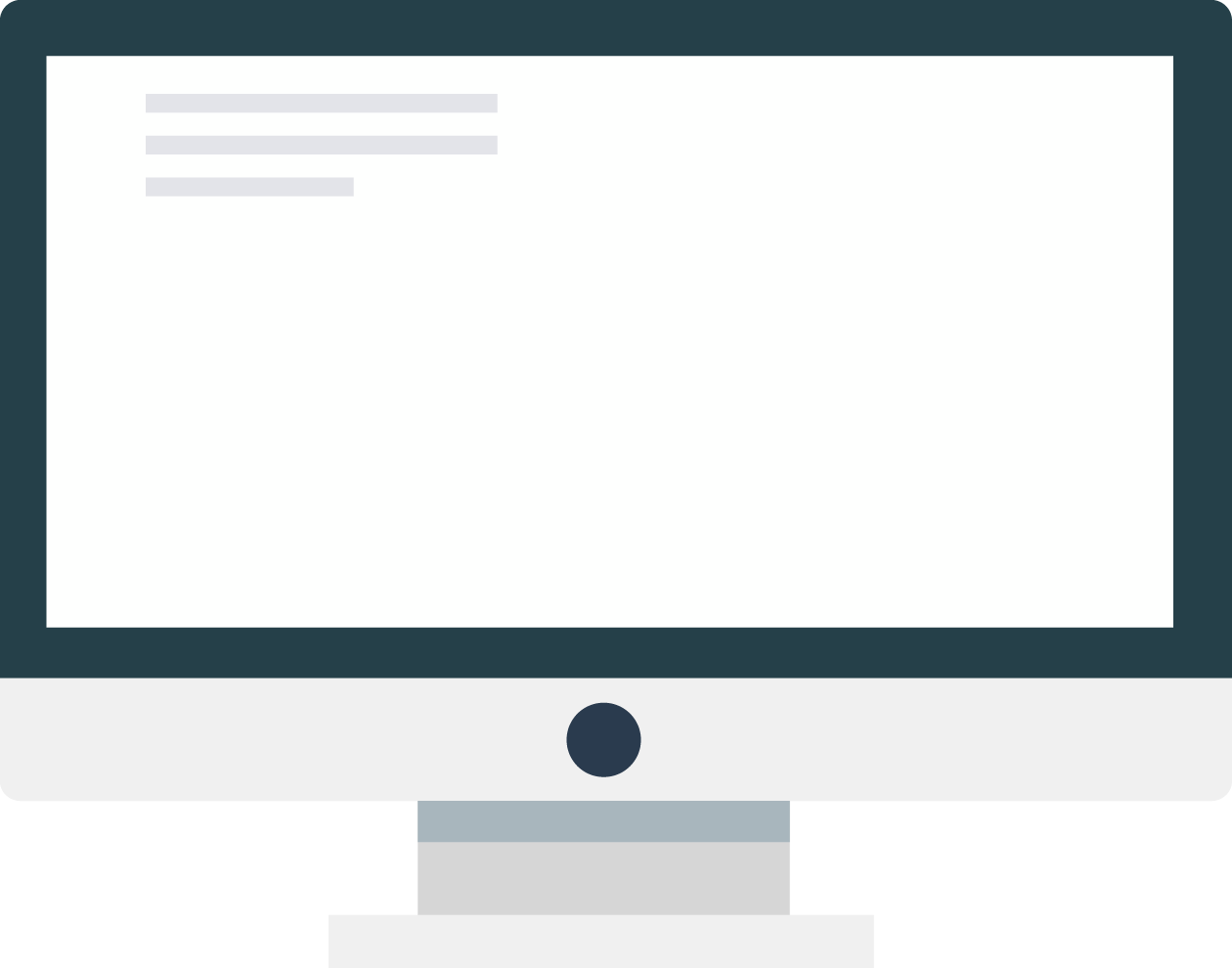 Program Probebaya adalah Program Pembangunan dan Pemberdayaan Masyarakat merupakan salah satu program unggulan Walikota. 
	Program Probebaya Terbukti bermanfaat dan dapat langsung dirasakan serta dinikmati oleh masyarakat di Wilayah Kecamatan Samarinda Utara.
	Total RT yang melaksanakan probebaya tahun 2022 adalah 221 𝙍𝙏. Per Desember 2022 Program Unggulan Walikota Samarinda Probebaya telah  terealisasi 100 %, sebagaimana gambar di Samping.
	Total RT yang melaksanakan probebaya tahun 2023 di tingkat Kecamatan Samarinda Utara adalah 242 𝙍𝙏
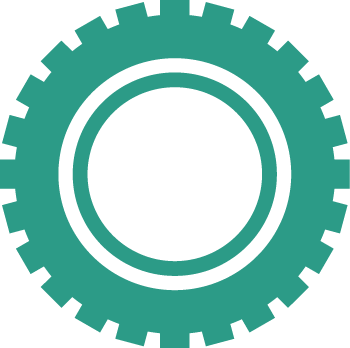 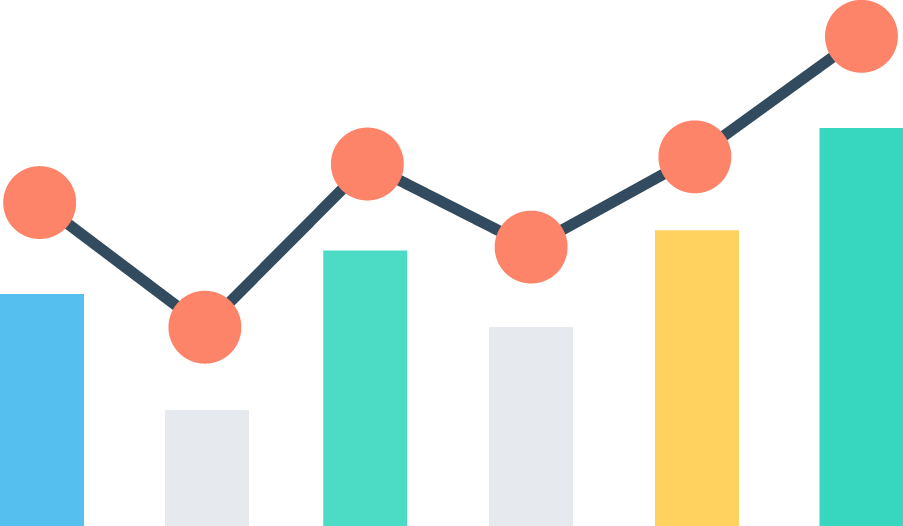 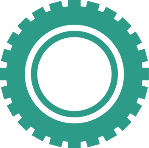 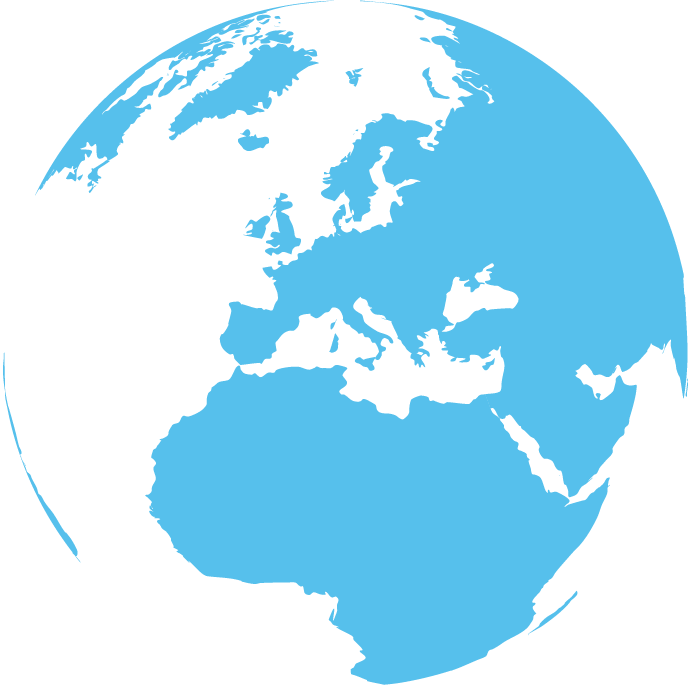 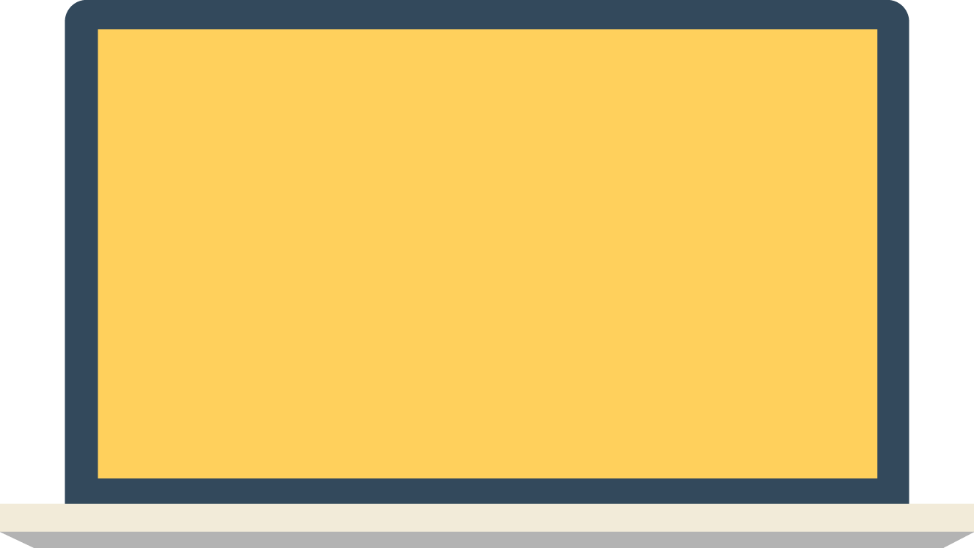 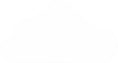 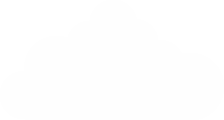 Tumbuhnya Wirausaha Baru
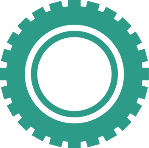 Tumbuhnya Perekonomian Masyarakat di wilayah Kecamatan Samarinda Utara Khususnya Pelaku Usaha Kecil Menengah (UKM). Tahun 2021 terdata sebanyak 573 pelaku usaha dan Pada bulan Oktober tahun 2022 Telah terdata penambahan UKM sebanyak 104 jadi total 677 Pelaku Usaha baru di wilayah Kecamatan Samarinda Utara.
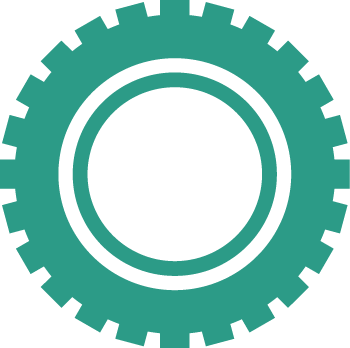 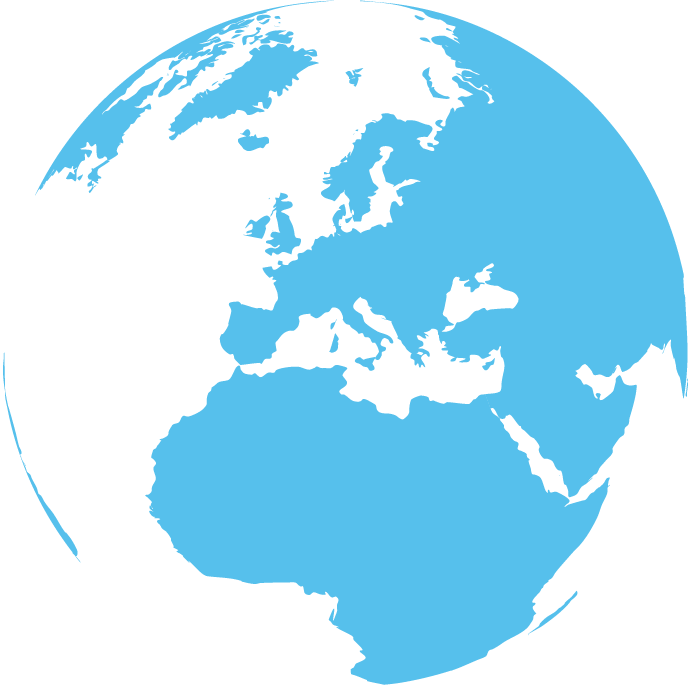 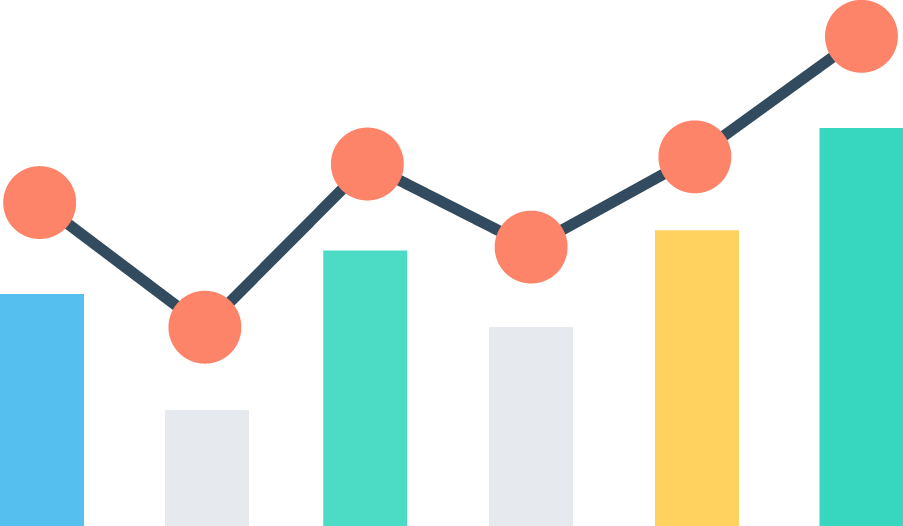 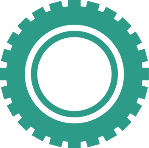 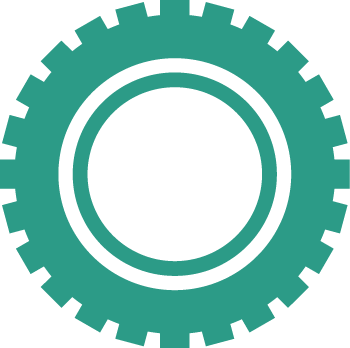